Henry IV
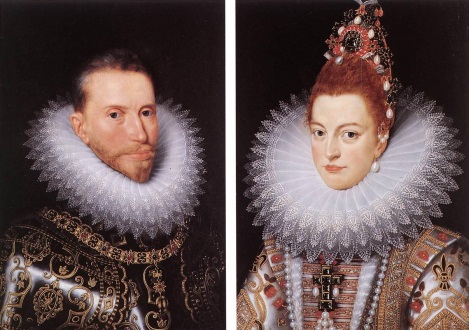 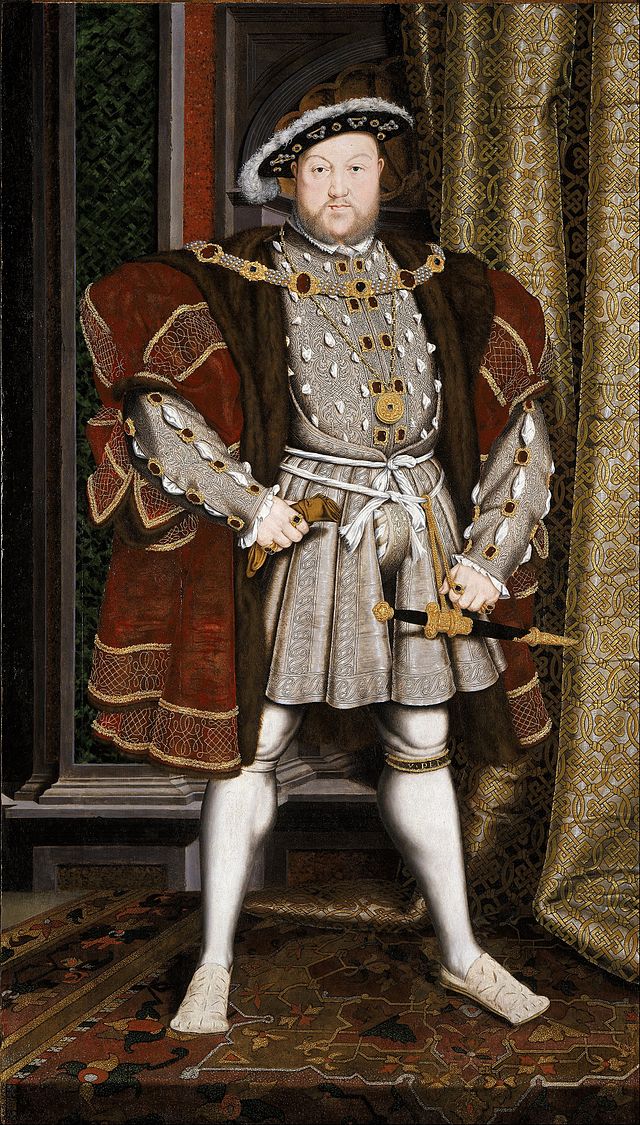 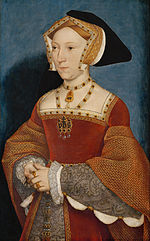 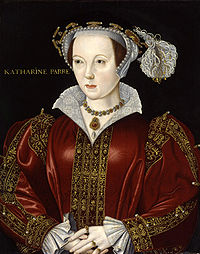 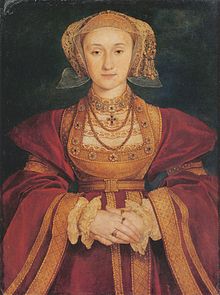 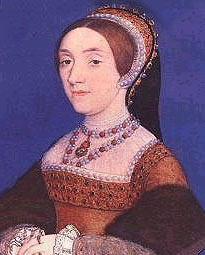 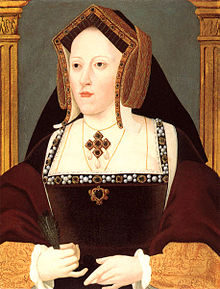 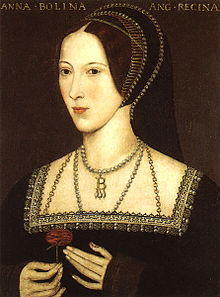 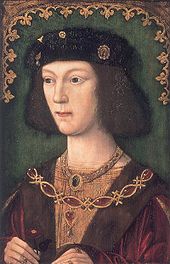 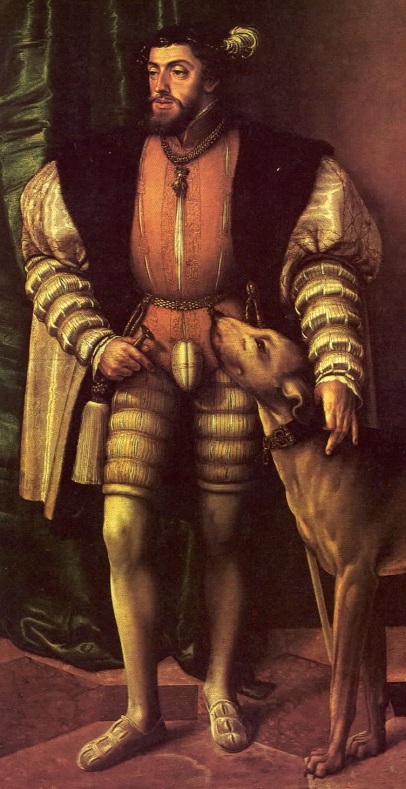 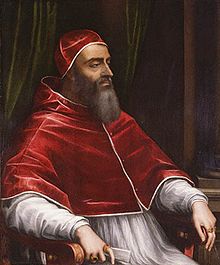 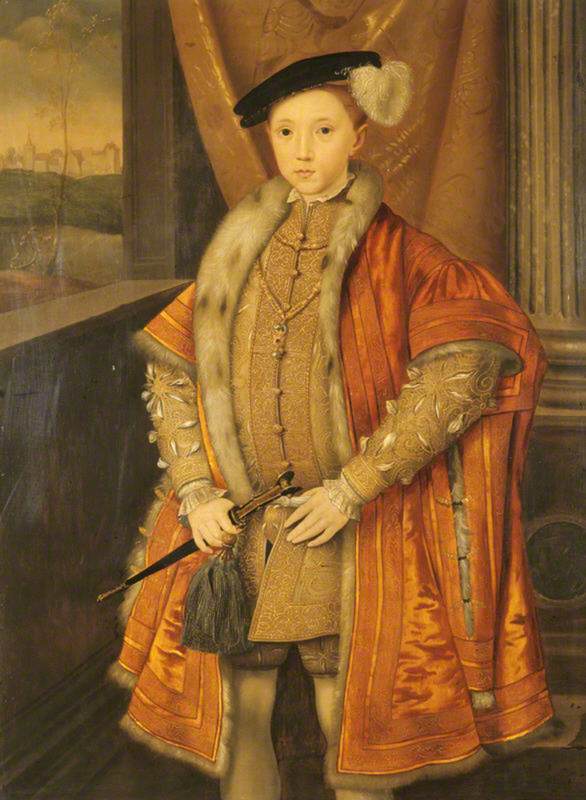 Edward VI
King from ages 9-16
Court controlled by Protestants
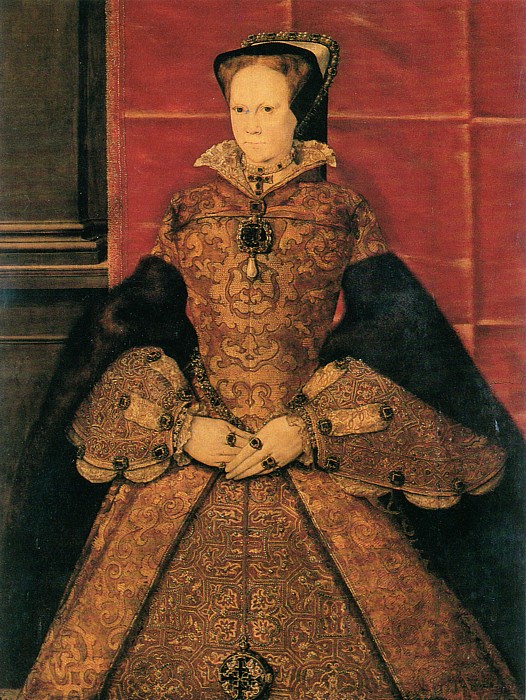 Mary I
Reigned for 5 years
Tried to restore Roman Catholicism in England
Known as “Bloody Mary” because of her suppression of Protestants
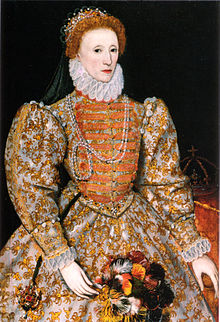 Elizabeth I
Reigned for 45 years
Pursued a moderate religious policy called the Elizabethan Settlement, which supported independence from Catholicism but didn’t bring radical changes to church
Smart and competent leader
Legacy of English REformation
Anglican Church
Episcopalians
Puritans
Methodists
Baptists
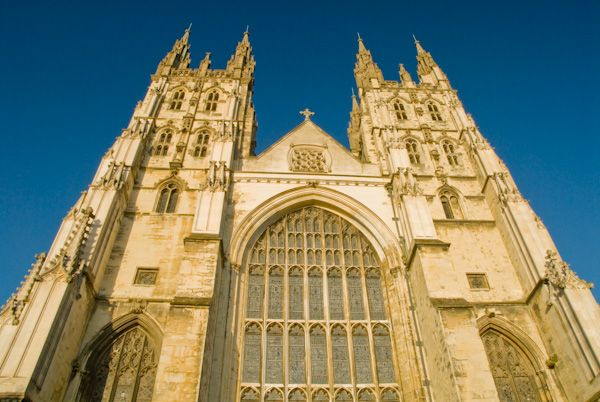